SCOOPS
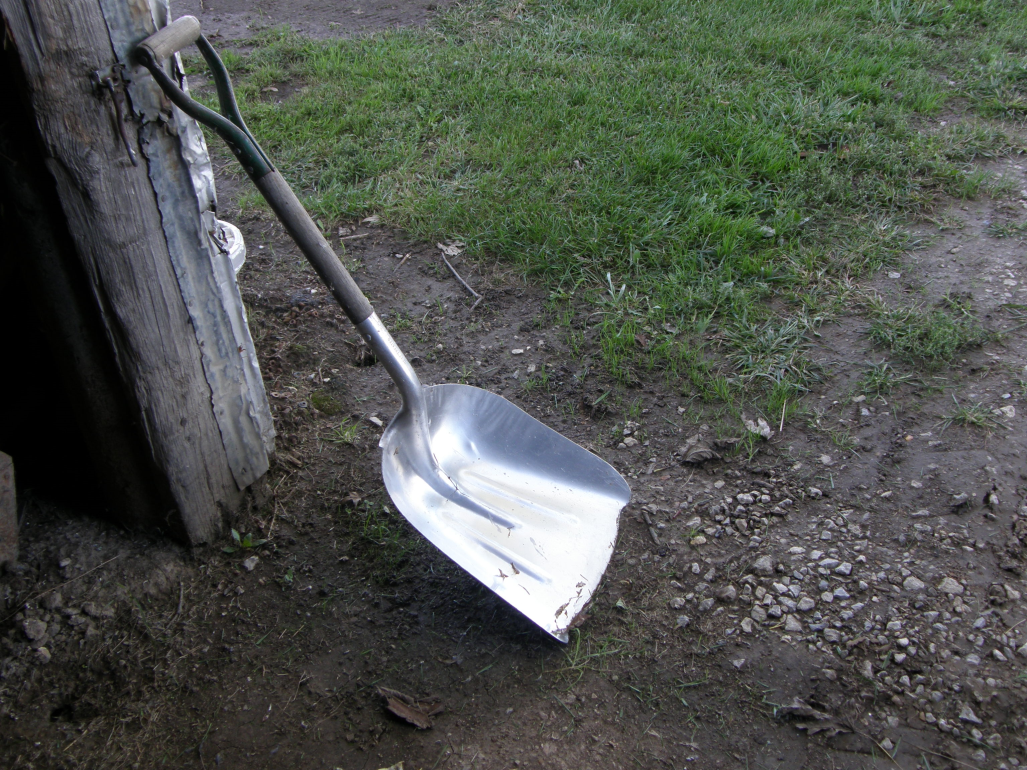 1
What are they?
Scoops, also called shovel-scoops are tools used for lifting and moving loose materials such as coal, gravel, snow, soil and debris.
  
They are commonly used in construction, agriculture and gardening 

http://en.wikipedia.org/wiki/Shovel
2
History
Shovel scoops, evolved over the years as a result of the need for moving lighter materials instead of digging

Similar garden tools date back to 6000 B.C.  The Romans later mastered the shape of the shovels used today http://historiccamdencounty.com/ccnews69.shtml
3
Industry Usage
Shovel scoops in the construction industry are used in removing light materials, especially non-cohesive soil and debris
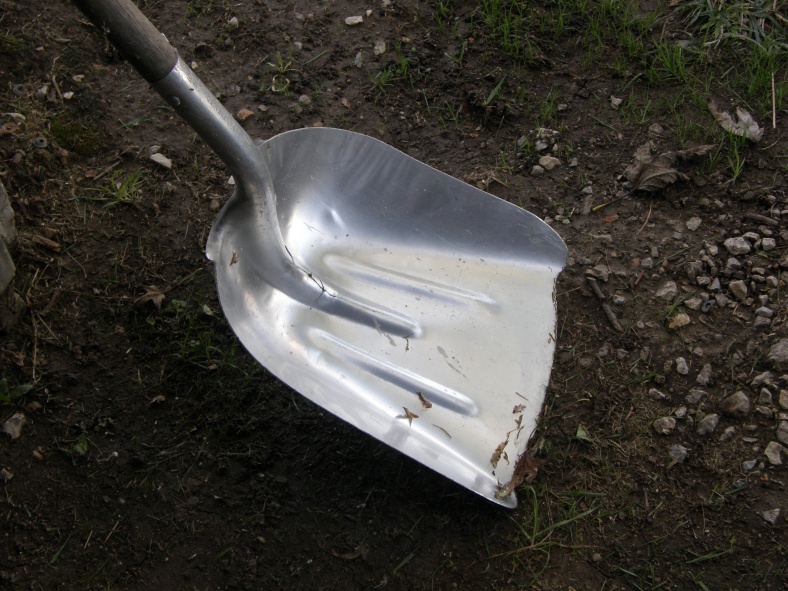 4
Safety Concerns & Hazards
Typical safety concerns generally are about straining fatigue on the back from prolonged use

Other sources cite heart attacks, from over-exertion 


http://www.cbsnews.com/stories/2003/01/16/earlyshow/saturday/main536799.shtml
5
Injury Report
Most of the injuries resulting from shovel-scoops are from straining the back and heart attacks as a result of over working
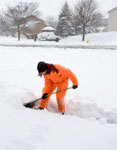 6
Fatality Example
A worker was shoveling sand, as part of a stucco job
The work was strenuous but non-continuous and plenty of water and breaks were provided
Worker collapsed from heart attack and died
7
OSHA


OSHA does not address the issue of shovel-scoop safety and citations


Fatalities data 1999- 2007, line 7828
8
Safe Usage
Safe Usage of shovel-scoops involve foremost a visual and physical inspection

PPE that is needed;
Hard hats
Safety goggles
Steel-toed boots
9
Safe Work Procedures
Assess the appropriate weight of material to be in each scoop
Lift with the legs, not the back
Do not try to cast the material too far
Take frequent breaks
10
THINK SAFETY

WORK SAFELY
11